Powerpoint-presentatie Startscan Veilig werken
Toelichting voor de (tijdelijke) projectleider
In de notities van deze presentatie staat uitleg en vind je verwijzingen naar ondersteunende documenten.
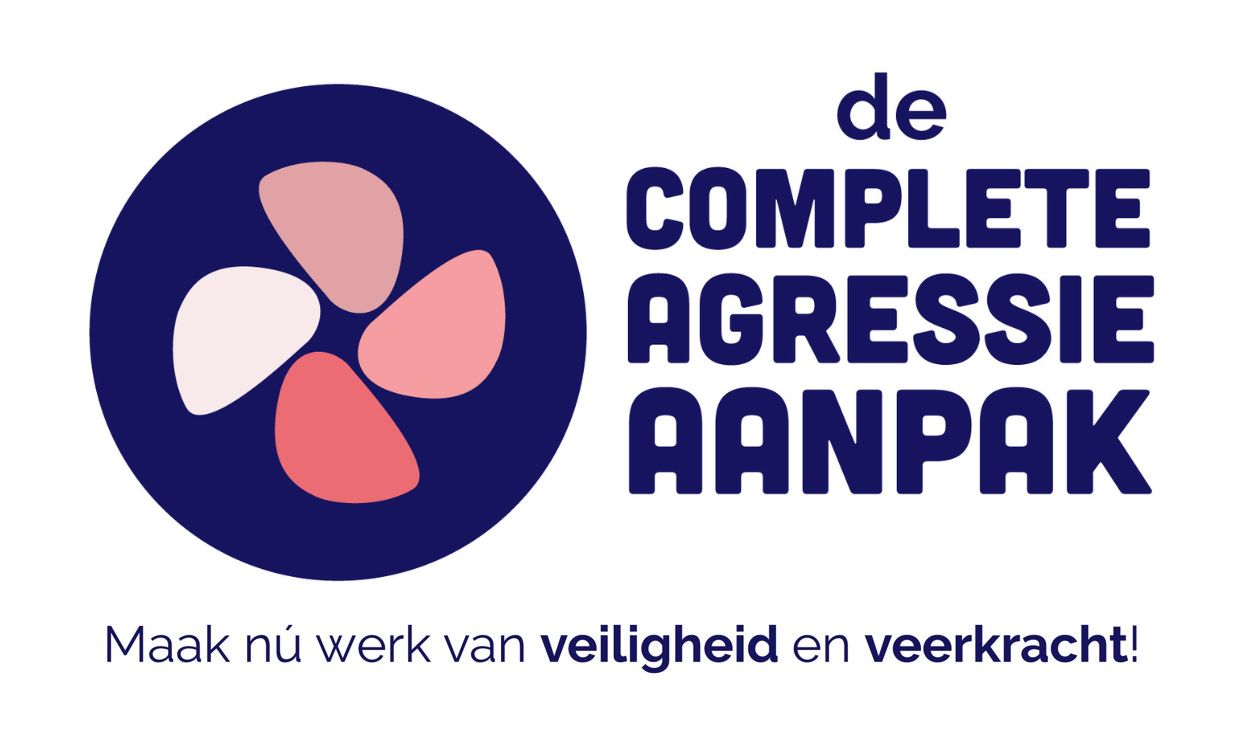 1
Bespreking uitkomstenStartscan
De Complete agressie-aanpak
Naam organisatie + 
Voeg je eigen logo toe
Wat gaan we doen?
Complete agressie-aanpak
Bespreken uitkomsten Startscan Veilig werken
Hoe gaan we verder met de Complete agressie-aanpak?
3
[Speaker Notes: Introductie
Leg uit wat de Complete agressie-aanpak inhoudt
Aanleiden en doel van deze bespreking is om een besluit te nemen over of en hoe je als organisatie met de Complete agressie-aanpak aan de slag gaat]
De Complete agressie-aanpak
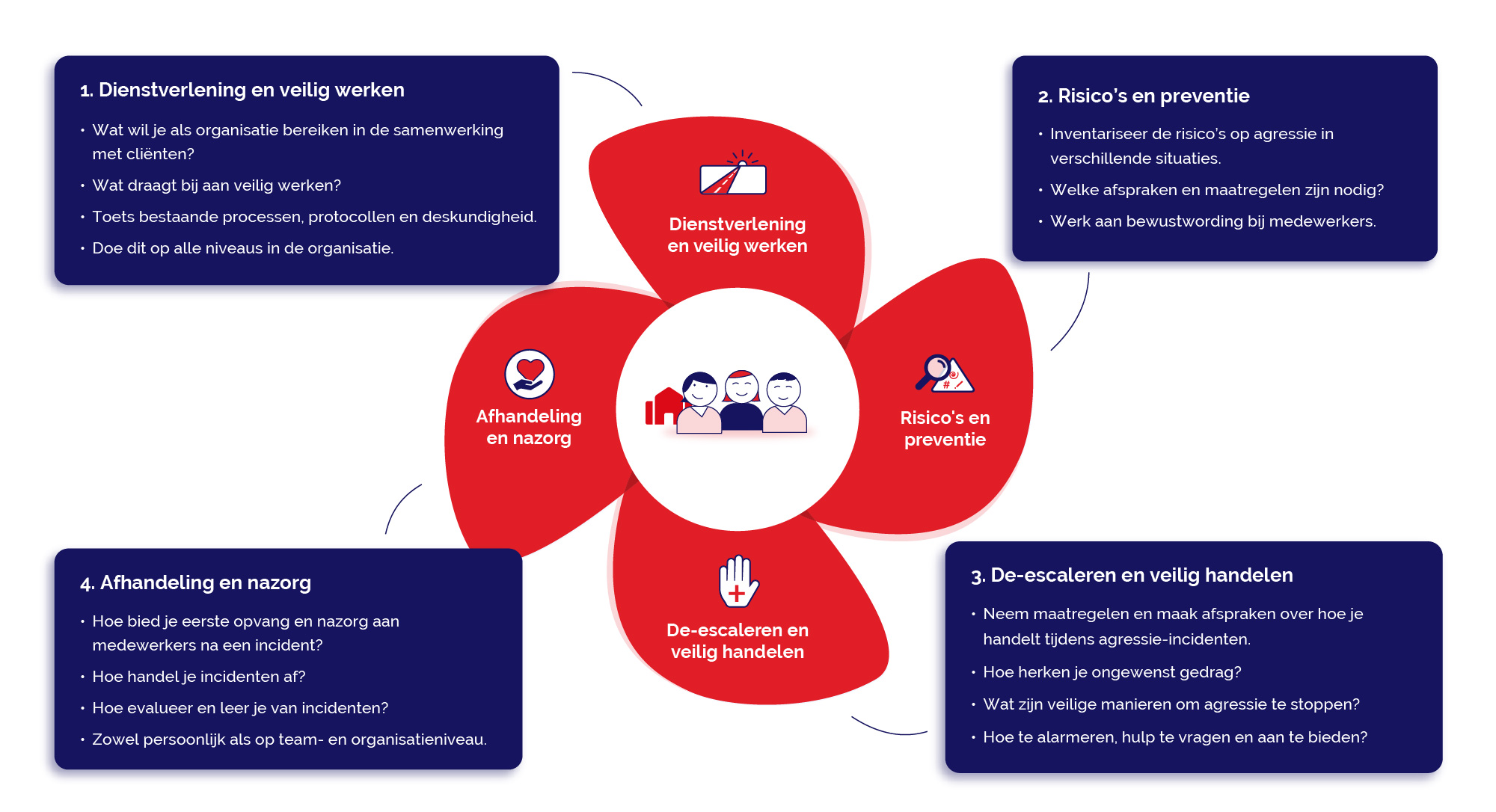 4
[Speaker Notes: Toelichting
Fris op wat de Complete agressie-aanpak inhoudt
Aanleiding en doel van deze bespreking is om te bepalen hoe je als organisatie met de Complete agressie-aanpak aan de slag gaat]
De stappen van de Complete agressie-aanpak
Stap 
1
Stap 
2
Stap 
3
Stap 
4
Stap 
5
Stap 
6
Doe de Startscan Veilig werken
Vorm een projectteam, maak een planning en werkafspraken
Aan de slag met de vier pijlers van de Complete agressie-aanpak
Verwerk de werkafspraken in beleid en protocol en communiceer deze binnen de organisatie
Training & leren
Evaluatie en bijsturing
5
[Speaker Notes: Toelichting

Dit zijn de stappen van de Complete agressie-aanpak. Deze loop je aan het begin van de sessie door, zodat de deelnemers weten bij welke stap ze zich bevinden (stap 3). 

Hulpmiddelen
Ter ondersteuning van de projectleider en het projectteam zijn de volgende middelen beschikbaar:
Checklist en stappenplan voor de projectleider
Handleiding Beleid en Protocol Veilig werken 
Invultemplate – Verwerking van dialoogsessies
PowerPoint-presentatie per dialoogsessie

De Startscan Veilig werken, de online vragenlijsten en de rapportages zijn te vinden in de online omgeving van Sociaal Werk werkt!
Op basis van de rapportage van uitkomsten van de Startscan Veilig werken, werkt jouw organisatie aan de Complete agressie-aanpak
In de rapportage over de uitkomsten van de Startscan Veilig werken vind je tips en suggesties voor de projectleider.
Samen met de Checklist en stappenplan voor de projectleider ben je in staat om de stappen van de aanpak voor te bereiden en uit te voeren.
Gebruik de Invultemplate – Verwerking van dialoogsessies om de uitkomsten van de online vragenlijsten en de dialoogsessies te noteren.]
De Startscan
Onderwerpen
Aard en omvang van agressie

Stellingen per pijler
Dienstverlening en veilig werken
Risico’s en preventie
De-escaleren en veilig handelen
Afhandelen en nazorg
6
[Speaker Notes: Uitleg - Wat was de startscan ook al weer?

De startscan bevatte vragen over:
Aard en omvang van agressie (alleen collega’s met direct cliëntcontact)
Stellingen over de vier pijlers van de integrale benadering

De antwoorden zijn per doelgroep beantwoord:
Collega’s met direct cliëntcontact
Direct leidinggevenden
Beleidsmedewerker, HR, Arbo, preventie, kwaliteit
Directie/MT

Bespreken hoe we er tegenaan kijken.]
Uitkomsten startscan
Respons doorlopen Startscan
7
[Speaker Notes: Vul hier het aantal respondenten per doelgroep in.]
Uitkomsten startscanAard en omvang van agressie
8
[Speaker Notes: Deze vragen zijn alleen gesteld aan de sociaal werkers
Instructie
Vul de uitkomsten uit de rapportage van de startscan in de slides
Noteer bij Aantal, het aantal invullers van de startscan
Noteer onder de kolom Frequentie de uitkomsten van de scores. De antwoorden variëren van nooit tot meerdere keren per dag. 

Vragen:
Wat valt op? Wat zijn je indrukken over deze uitkomsten?
Bespreek belevingen, achtergronden
Wat zie je als aandachtpunten en verbeterpunten?
Wat zegt dit over urgentie en noodzaak van de Complete agressie-aanpak?]
Uitkomsten startscan – collega’s met cliëntcontactVeilig en vaardig
9
[Speaker Notes: Deze vragen zijn alleen gesteld aan de sociaal werkers

Instructie
Vul de uitkomsten uit de rapportage van de startscan in de slide
Noteer bij Aantal, het aantal invullers die Ja/Nee hebben beantwoord

Vragen:
Wat is je indruk over deze uitkomsten?
Wat zegt dit over urgentie en noodzaak van de Complete agressie-aanpak?
Wat zie je als aandachtpunten en verbeterpunten?]
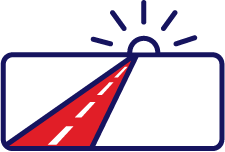 Uitkomsten startscanDienstverlening en veilig werken
10
[Speaker Notes: Instructie
Vul de uitkomsten uit de rapportage van de startscan in de slides
Noteer bij Aantal, het aantal invullers van de startscan
Noteer achter Ja/Nee het aantal ingevulde antwoorden


Vragen:
Wat valt op?
Bespreek belevingen, achtergronden
Wat zie je als aandachtpunten en verbeterpunten?
Wat zegt dit over urgentie en noodzaak van de Complete agressie-aanpak?]
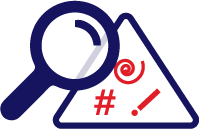 Uitkomsten startscanRisico’s en preventie algemeen
11
[Speaker Notes: Instructie
Vul de uitkomsten uit de rapportage van de startscan in de slides
Noteer bij Aantal, het aantal invullers van de startscan
Noteer achter Ja/Nee het aantal ingevulde antwoorden


Vragen:
Wat valt op?
Bespreek belevingen, achtergronden
Wat zie je als aandachtpunten en verbeterpunten?
Wat zegt dit over urgentie en noodzaak van de Complete agressie-aanpak?]
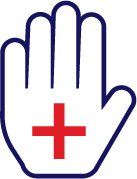 Uitkomsten startscanDe-escaleren en veilig handelen
12
[Speaker Notes: Instructie
Vul de uitkomsten uit de rapportage van de startscan in de slides
Noteer bij Aantal, het aantal invullers van de startscan
Noteer achter Ja/Nee het aantal ingevulde antwoorden


Vragen:
Wat valt op? Wat zijn je indrukken?
Bespreek belevingen, achtergronden
Wat zie je als aandachtpunten en verbeterpunten?
Wat zegt dit over urgentie en noodzaak van de Complete agressie-aanpak?]
Uitkomsten startscanAfhandelen en nazorg
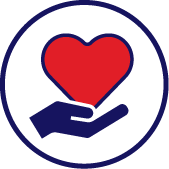 13
[Speaker Notes: Instructie
Vul de uitkomsten uit de rapportage van de startscan in de slides
Noteer bij Aantal, het aantal invullers van de startscan
Noteer achter Ja/Nee het aantal ingevulde antwoorden


Vragen:
Wat valt op? Wat zijn je indrukken?
Bespreek belevingen, achtergronden
Wat zie je als aandachtpunten en verbeterpunten?
Wat zegt dit over urgentie en noodzaak van de Complete agressie-aanpak?]
De Complete agressie-aanpak
Hoe verder?
Hoe gaan we met de Complete agressie-aanpak aan de slag?
Wat willen we ermee bereiken? Wat zijn onze voorlopige doelen?
Formele opdracht van directie
Bepalen projectleider en samenstelling projectgroep
Wat worden de eerste vervolgstappen?
14
[Speaker Notes: Toelichting

Maak met elkaar afspraken over de vervolgstappen.


Hulpmiddelen
Ter ondersteuning van de projectleider en het projectteam zijn de volgende middelen beschikbaar:
Checklist en stappenplan voor de projectleider 
Handleiding Beleid en Protocol Veilig werken: neem deze vooraf door
Invultemplate – Verwerking van dialoogsessies voor het verwerken van uitkomsten online vragenlijsten en dialoogsessies
PowerPoint-presentatie per dialoogsessie

Op de volgende slide zie je de globale stappen die je doorloopt.]
De stappen van de Complete agressie-aanpak
Stap 
1
Stap 
2
Stap 
3
Stap 
4
Stap 
5
Stap 
6
Doe de Startscan Veilig werken
Vorm een projectteam, maak een planning en werkafspraken
Aan de slag met de vier pijlers van de Complete agressie-aanpak
Verwerk de werkafspraken in beleid en protocol en communiceer deze binnen de organisatie
Training & leren
Evaluatie en bijsturing
15
De Complete agressie-aanpak
Wat is belangrijk voor de start?

Wat wordt de scope? Hele organisatie? Afdelingen?
Wie wil je de online vragenlijsten laten invullen?
Wie wil je mee laten doen aan de dialoogsessies?
Wie kunnen bijdragen aan de uitwerkingen?
Hoe en wat gaan we communiceren
16
[Speaker Notes: Toelichting

Bespreek met elkaar hoe je de start wilt maken. Gebruik daarvoor de vragen op de slide.]
De projectorganisatie van de Complete agressie-aanpak
Opdrachtgever (MT)
Projectleider 
Projectteam (NAMEN PROJECTTEAM)
Projectondersteuning 
(Interne) communicatie
Projectoverleg 
Uitwerken uitkomsten online vragenlijsten en dialoogsessies
17
[Speaker Notes: ToelichtingOp deze slide zie je de projectorganisatie met de verschillende rollen en de belangrijke onderdelen die moeten worden uitgevoerd. 

Het projectteam
De opdrachtgever faciliteert en ondersteunt het project 
De projectleider heeft tijd om de rol in te vullen
De projectgroep leden hebben voldoende tijd om de rol in te vullen
Het is belangrijk dat er intern gecommuniceerd wordt over de nut en noodzaak, de stappen en de werkwijze
Plan vooraf de dialoogsessies en tussentijdse overleggen met de projectgroep
Neem voldoende tijd om de uitkomsten van de online vragenlijsten in de PowerPoint-presentatie voor de dialoogsessie te verwerken
Neem voldoende tijd om de uitkomsten van de dialoogsessies te verwerken
Stem regelmatig af met het MT over de uitkomsten en voortschrijdend inzicht


Hulpmiddelen voor de projectleiding
Voor de projectleider zijn de volgende hulpmiddelen beschikbaar:
Checklist en stappenplan voor de projectleider: hierdoor krijg je duidelijkheid over de opzet en stappen
Rapportage van uitkomsten van de Startscan Veilig werken met tips voor de projectleiding
PowerPoint-presentatie per dialoogsessie
Invultemplate – Verwerking van dialoogsessies: om de uitkomsten van de online vragenlijsten en de dialoogsessies in te verwerken.
Handleiding Beleid en Protocol Veilig werken: een inhoudelijke basis van de Complete agressie-aanpak om te gebruiken om beleid en protocol te actualiseren.]
De Complete agressie-aanpak
Vragen/opmerkingen?
Colofon
Publicatiedatum: december 2023

Deze uitgave maakt onderdeel uit van de Complete agressie-aanpak en is 
ontwikkeld door Sociaal Werk werkt! in samenwerking met Bureau Dinsdag 
en professionals uit het werkveld.
www.sociaalwerk-werkt.nl
19